January 2025
Discussion on Initial Frame Exchange in CSR/COBF
Date: 2025-01-12
Authors:
Slide 1
Kosuke Aio (Sony), et al.
January 2025
Introduction
The Co-SR/Co-BF, which performs simultaneous transmission coordination at the TXOP-level as a Multi-AP Coordination technology discussed in TGbn, has been agreed as an SFD [1].

Similarly, in C-TDMA, where TXOP sharing is performed between APs using TXOP-Level, an initial frame exchange has been agreed to confirm the intention to participate in TXOP sharing between APs at the beginning of TXOP [2-4].

In this contribution, we discuss the details of the initial frame exchange in Co-SR/Co-BF.
Slide 2
Kosuke Aio (Sony), et al.
January 2025
Motivation on Initial Frame Exchange for Multi-AP
When performing AP coordination, there are significant benefits to exchanging initial frames between APs at the beginning of TXOP.
A sharing AP can check whether candidate APs are able to participate in the coordination within the current TXOP.
If a candidate AP is in a period where it cannot send data due to NAV settings or Coex/Power Save, it cannot participate in the coordination.
If there are no candidate APs that can participate in the coordination, the sharing AP will begin exchanging data frames as usual, so it can prevent wasting resources.
A sharing AP can determine the most suitable shared AP from among multiple candidate APs.
If there are multiple candidate APs that want to participate in the coordination, the most suitable AP can be selected from among them as the shared AP.
There are several options for selecting the shared AP:
by the priority of the traffic had by the candidate AP
by the amount of interference received by the STA to which the sharing AP sends
Slide 3
Kosuke Aio (Sony), et al.
January 2025
Current Status on Initial Frame Exchange for Multi-AP
The following initial frame exchange has been agreed as part of the C-TDMA procedure:
At the beginning of the TXOP (Polling Phase), the sharing AP shall announce its intention to share the TXOP with candidate APs in the ICF (Initial Control frame).
The candidate APs indicate whether they will participate in the TXOP sharing within the current TXOP in a Response frame.
No response signal indicates no intention to participate in the TXOP sharing.
ICF is BSRP Trigger, and the response frame is M-BA frame
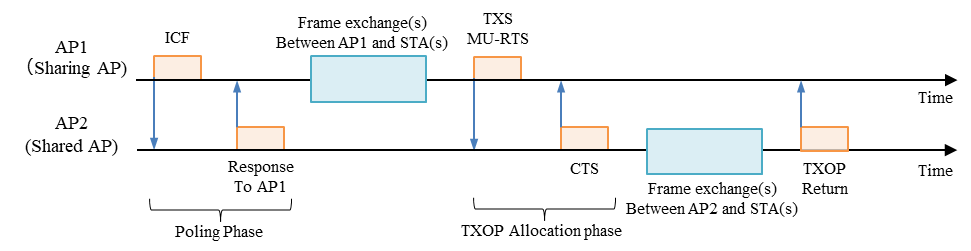 Slide 4
Kosuke Aio (Sony), et al.
January 2025
Discussion on Initial Frame Exchange for Co-SR/Co-BF
Other coordination types that perform AP coordination within the TXOP (Co-SR/Co-BF) should also be able to support the same initial frame exchange operation.
The sharing AP shall announce its intention to perform Co-SR/Co-BF with candidate APs in the ICF (Initial Control frame) before the coordinated transmission.
The candidate APs indicate whether they will participate in the Co-SR/Co-BF procedure within the current TXOP in a Response frame.
No response signal indicates no intention to participate in the Co-SR/Co-BF.
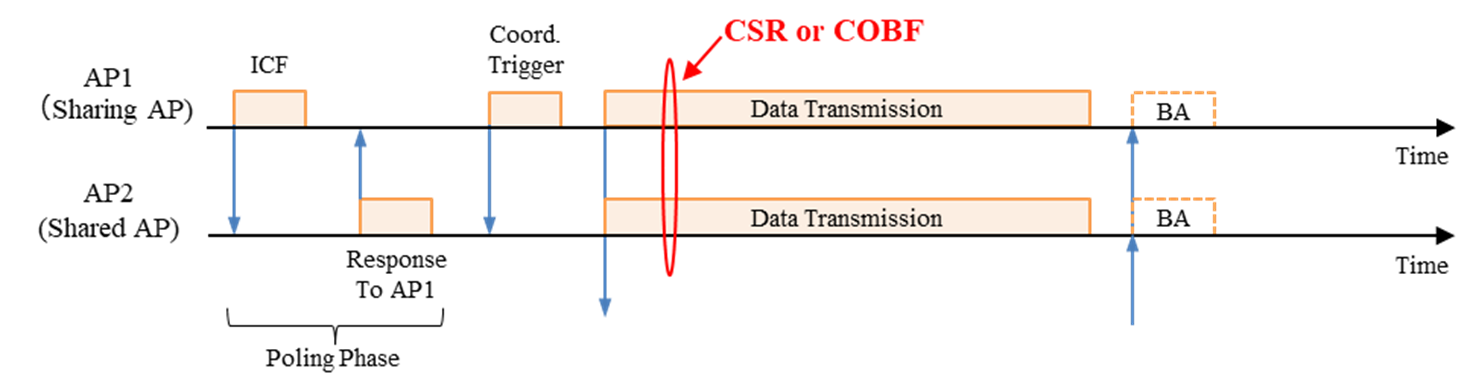 Co-SR or Co-BF
Slide 5
Kosuke Aio (Sony), et al.
January 2025
ICF Design for Co-SR/Co-BF
To poll multiple candidate APs. the ICF (polling frame) sent as part of Co-SR and Co-BF operation shall be a BSRP Trigger frame, as well as Co-TDMA.
It is desirable that the ICF contains the following information for Co-SR/Co-BF:
Sharing AP's destination STA identifier (AID11, etc.)
The sharing AP specifies one or more STAs identifier for both Co-SR and Co-BF.
Candidate APs need to set the transmission parameter to suppress interference to the STAs.
If the candidate AP has difficulty in suppressing interference to the STAs, it may indicate its intention not to participate in the Co-SR/Co-BF operation (or may not respond at all)
Coordination scheme
At least one coordination type (Co-SR or Co-BF) is specified.
It may be also acceptable to include C-TDMA.
If possible, the sharing AP may finalize the cooperation scheme by the response from candidate APs. 
In such a case, the sharing AP may specify multiple candidate coordination schemes
Slide 6
Kosuke Aio (Sony), et al.
January 2025
RCF Design for Co-SR/Co-BF
To collect some information from multiple candidate APs. the poll response from a polled AP solicited by the ICF shall be carried in an M-BA frame, as well as Co-TDMA.
It is desirable that the response frame contains the following information for Co-SR/Co-BF:
Candidate AP's destination STA identifier (AID11, etc.)
For Co-BF (Co-SR is option)
The candidate AP specifies one or more STAs identifier for Co-BF (Co-SR is option).
At least in Co-BF operation, sharing AP needs to set the transmission parameter to suppress interference to the STAs.
Traffic Priority Information
Optional information.
When there are multiple candidate APs, the AP with the highest priority traffic is given priority. 
For example, AC, SCS ID, TID, etc.
Slide 7
Kosuke Aio (Sony), et al.
January 2025
Discussion on the Timing of Polling phase
As a procedure of Co-TDMA, the polling phase is limited to “At the beginning of TXOP”.
As a procedure of Co-SR/Co-BF, it may be preferable to perform the RTS/CTS frames exchange before the above polling phase.
Sharing AP and candidate APs may specify identifiers of destination STAs in ICF/Response frame, but the STAs are not necessarily in a state where data communication is possible.
Before setting up Co-SR/Co-BF in the polling phase, it is desirable that the Sharing AP can check the status of the destination STAs by exchanging RTS/CTS frames in advance.

We propose that as a procedure of Co-TDMA, the polling phase is not limited to “At the beginning of TXOP”.
The AP will be allowed to exchange RTS/CTS frame exchange before the polling phase.
Slide 8
Kosuke Aio (Sony), et al.
January 2025
Summary
In this contribution, we discussed the details of the initial frame exchange in Co-SR/Co-BF
In Co-SR/Co-BF that perform AP coordinated operation within the TXOP, the sharing AP should be able to perform Initial Frame Exchange by polling other APs, in the same way as C-TDMA.
The ICF (polling frame) shall be a BSRP Trigger frame, and the poll response shall be carried in an M-BA frame.
New information required in the ICF for Co-SR/Co-BF:
Sharing AP's destination STA identifier (AID11, etc.)
Coordination scheme (Co-SR or Co-BF)
New information required in the response frame for Co-SR/Co-BF:
Candidate AP's destination STA identifier (AID11, etc.)
Traffic Priority Information
Slide 9
Kosuke Aio (Sony), et al.
January 2025
References
[1] Alfred Asterjadhi (Qualcomm Inc.), “tgbn-motions-list-part-1,” 24/0171r21, November 2024
[2] Sanket Kalamkar (Qualcomm Technologies Inc.), “Initial Control Frames in C-TDMA,” 24/1225r0, September 2024
[3] Sanket Kalamkar (Qualcomm Technologies Inc.), “C-TDMA follow-up: Additional details on framing sequence,” 24/1016r2, September 2024
[4] Geonhwan Kim (LG Electronics), “Some details on TXOP sharing in C-TDMA,” 24/0843r0, September 2024
[5] Kosuke Aio (Sony Corporation), “Multi-AP Coordinated Concurrent Transmission Protocol,” 24/1092r0, 2024 July
Slide 10
Kosuke Aio (Sony), et al.
January 2025
SP #1
Do you agree that, as part of the Co-SR/Co-BF procedure, a sharing AP may solicit a poll response in a TB PPDU from another AP only if the other AP has indicated support for responding via a TB PPDU?

Note: This SP is based on Motion.121 and only the red parts have been changed.
Slide 11
Kosuke Aio (Sony), et al.
January 2025
SP #2
Do you agree that a TXOP owner AP shall announce its intention to perform Co-SR/Co-BF operation, in an Initial Control frame (exact ICF and name TBD) sent at the beginning of the TXOP and that the frame polls AP(s) with whom it may allow the Co-SR/Co-BF transmission to determine their interest?
A TXOP owner AP that intends to perform Co-SR/Co-BF is referred to as a sharing AP.
A candidate AP identified (polled) in the Initial Control frame is referred to as a polled AP.
The Duration field of the frame is set to the length of time required to transmit the solicited response frame plus one SIFS.

	Note: This SP is based on Motion.268 and only the red parts have been changed.
Slide 12
Kosuke Aio (Sony), et al.
January 2025
SP #3
Do you agree that, as part of the Co-SR/Co-BF procedure, a candidate AP that is polled by the sharing AP shall provide, via a response,
Its intention not to participate in Co-SR/Co-BF during the current TXOP.
Note: If the sharing AP doesn’t receive a response from a polled AP, it assumes that the polled AP is not interested in Co-SR/Co-BF during the current TXOP.
Its intention to participate in Co-SR/Co-BF during the current TXOP.

	Note: This SP is based on Motion.157 and only the red parts have been changed.
Slide 13
Kosuke Aio (Sony), et al.
January 2025
SP #4
Do you agree that in 11bn, as part of Co-SR and Co-BF operation, a poll response from a polled AP solicited by the ICF shall be carried in an M-BA frame?

	Note: This SP is based on Motion.269 and only the red parts have been changed.
Slide 14
Kosuke Aio (Sony), et al.
January 2025
SP #5
Do you agree that in 11bn, the ICF (polling frame) sent as part of Co-SR and Co-BF operation shall be a BSRP Trigger frame?

	Note: This SP is based on Motion.270 and only the red parts have been changed.
Slide 15
Kosuke Aio (Sony), et al.
January 2025
SP #6
Do you agree that an Initial Control frame sent from a Sharing AP may announce candidate coordination scheme in the current TXOP?
At least either Co-SR or Co-BF is specified as the coordination scheme.
Others are TBD.
Slide 16
Kosuke Aio (Sony), et al.
January 2025
SP #7
Do you agree that, as part of the Co-SR/Co-BF procedure, an Initial Control frame sent from a Sharing AP may announce one or more STA AID(s) which the Sharing AP will transmit data frames in the current TXOP?
Slide 17
Kosuke Aio (Sony), et al.
January 2025
SP #8
Do you agree that, as part of the Co-BF procedure, a Response frame sent from a candidate AP that is polled by the sharing AP may announce one or more STA AID(s) which the candidate AP will transmit data frames in the current TXOP?
		- The case of Co-SR is TBD
Slide 18
Kosuke Aio (Sony), et al.
January 2025
SP #9
Do you agree that, as part of the Co-SR/Co-BF procedure, a Response frame sent from a candidate AP that is polled by the sharing AP may announce a traffic priority information that the candidate AP has?
	The detail of the traffic priority information is TBD.
Slide 19
Kosuke Aio (Sony), et al.